Stepping 0ut
Stepping 0ut
… you will receive power when the Holy Spirit comes on you; and you will be my witnesses in Jerusalem, and in all Judea and Samaria, and to the ends of the earth.
Stepping
0ut
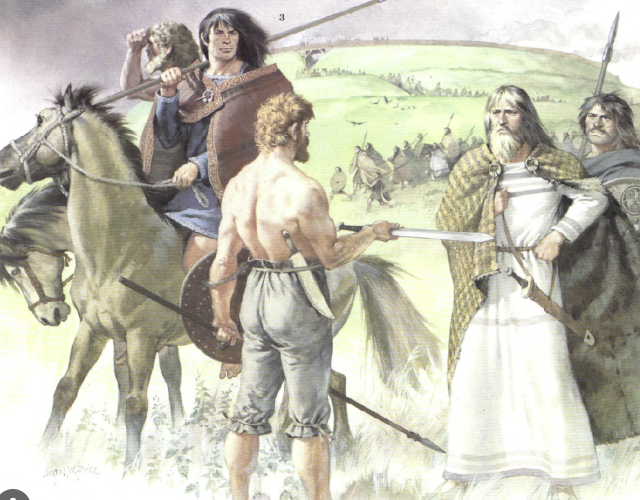 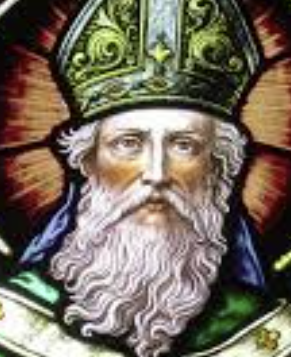 Patrick: 
raised in Britain after the the Romans left, attacks by the Irish in the west, Picts from the north and Saxons from the east.
captured as a slave at 16, converted, escaped to Britain, trained as monk / priest in France, returned to Ireland (with companions) to evangelise & establish many monasteries / churches. 
died about 460 AD.
(Roman rule collapsed in France by 486)
Irish-Scottish Mission Movement:
Columba, Irish, -> Picts in Scotland, with 200 companions, est. bible school / monastery at Iona, 563 AD.
Dunod, Irish, -> Wales, est. bible school at Bangor with 2100+ students in 560 AD
Columbanus, Irish, trained at Bangor, -> Burgundy 590 AD, -> Austria -> Italy 615 AD.
Aidan, Irish, trained at Iona, -> Northumbria (northern England) in 634 AD -> ⅔ of Northumbrians converted at this time.
Wilibrord, from Northumbria, -> Frisans (Netherlands) 696 AD.
Boniface, from Devon, -> Hesse (central Germany) 716 AD
and many others…

And so … people with dedication and intent made a difference.
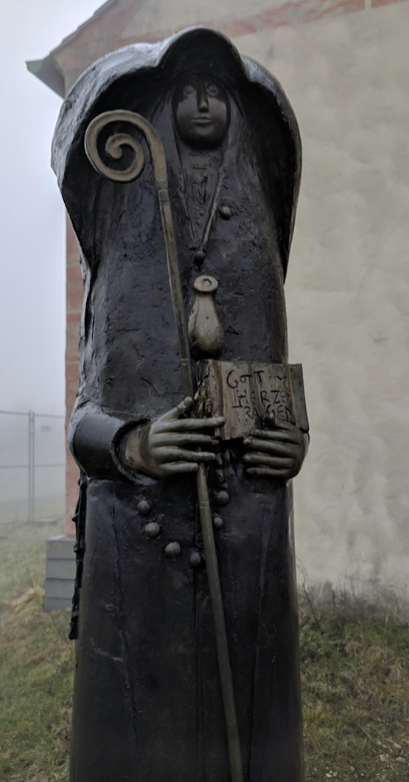 Bonus Fact:
Walpurga was the niece of Boniface, and is the first known female author from England, in Germany.
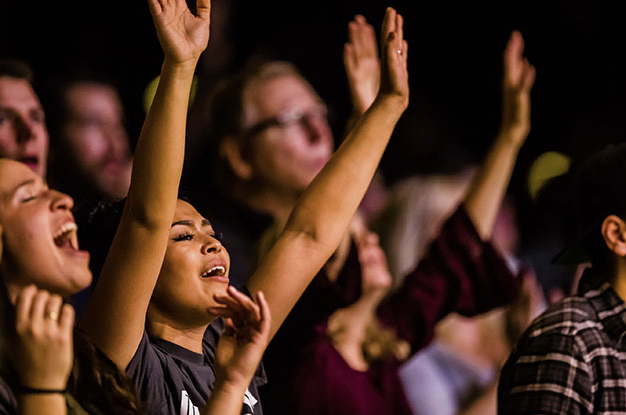 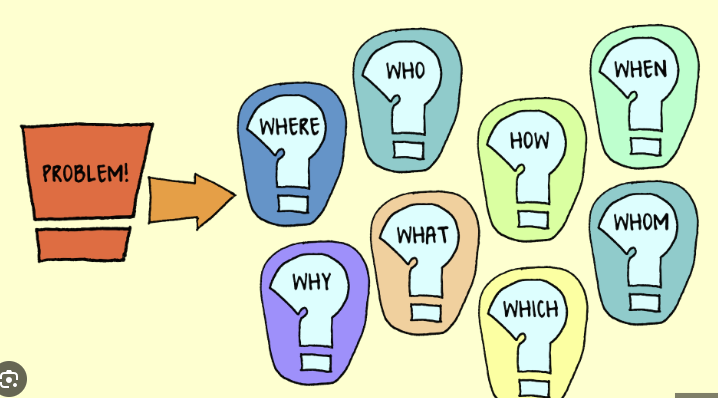 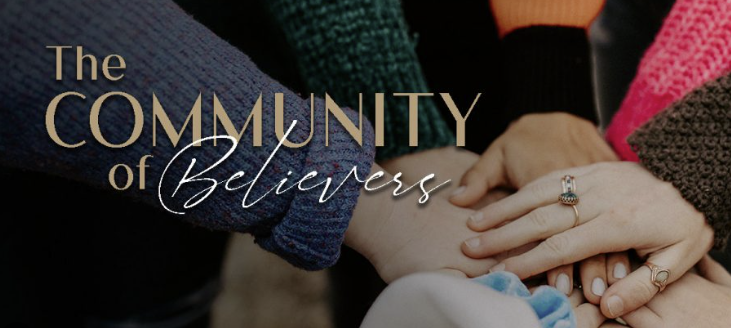 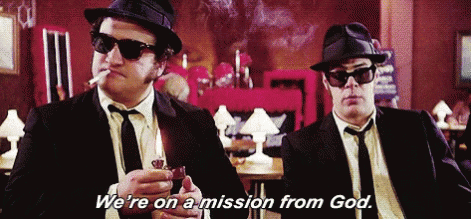 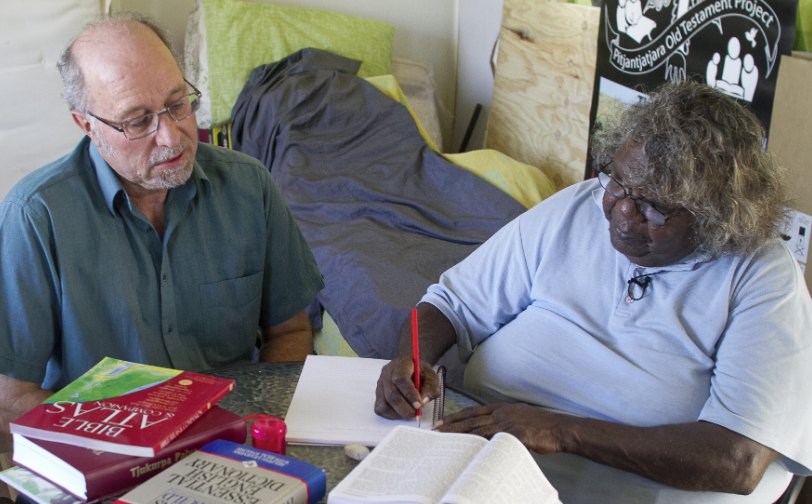 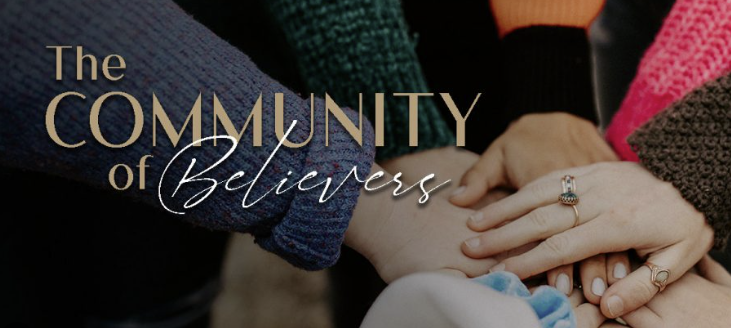